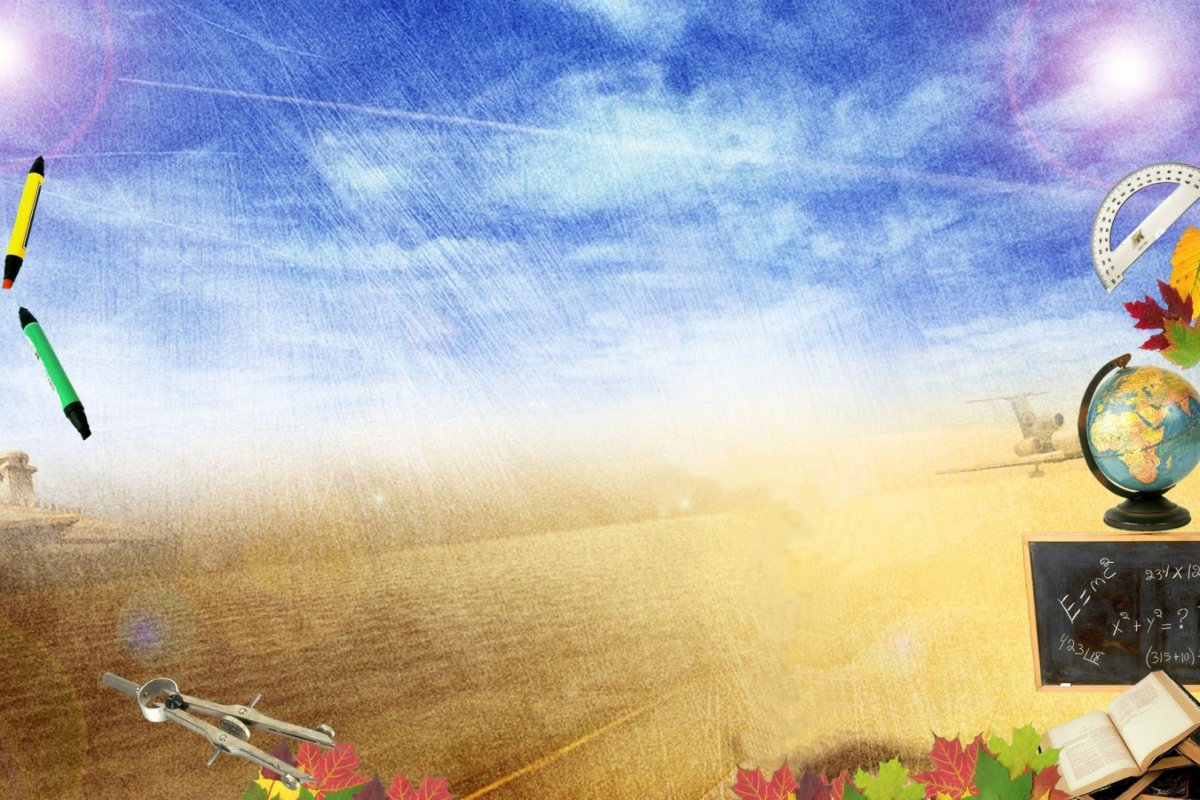 КАК ЖИВУТ…
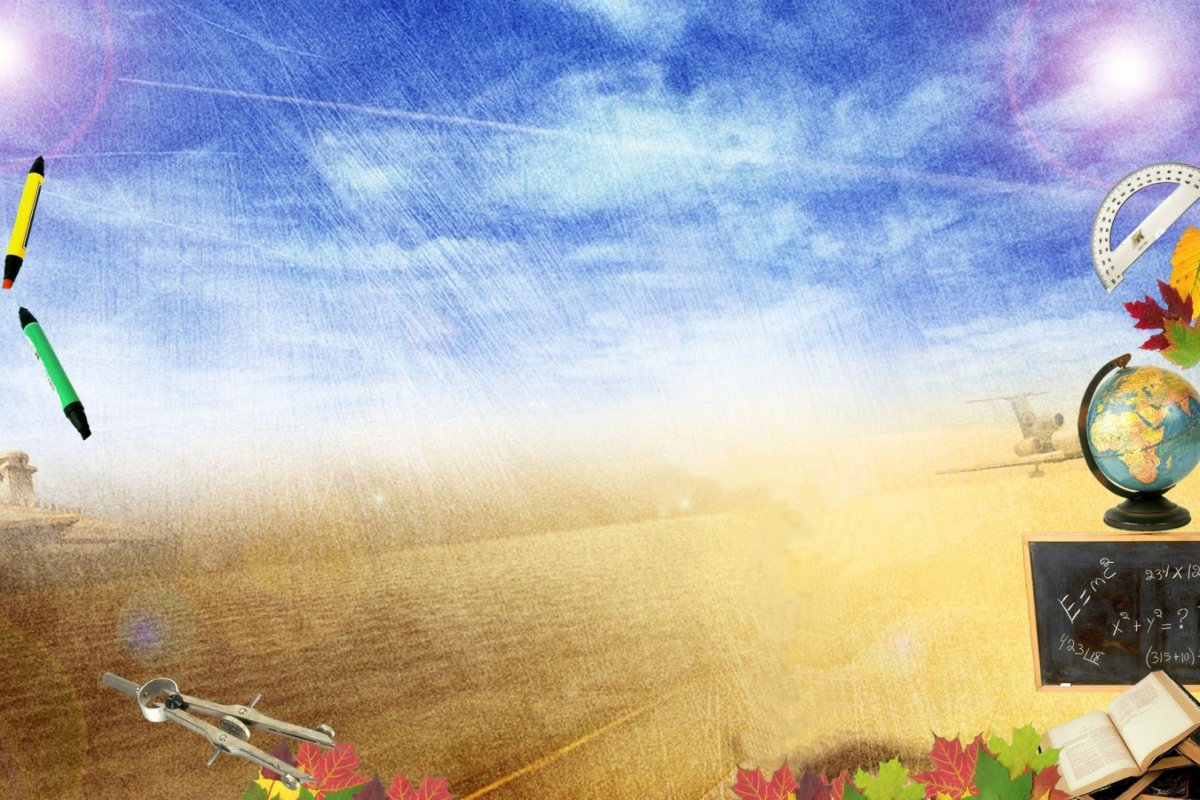 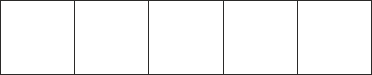 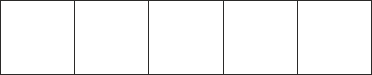 Ж
И
В
О
Т
Н
Ы
Е
4-3=			9-7=
10-2=		2+4=
6-1=			7-4=
3+4			4+5=
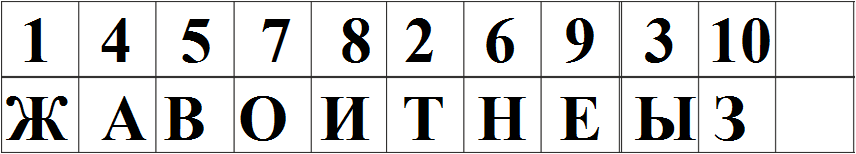 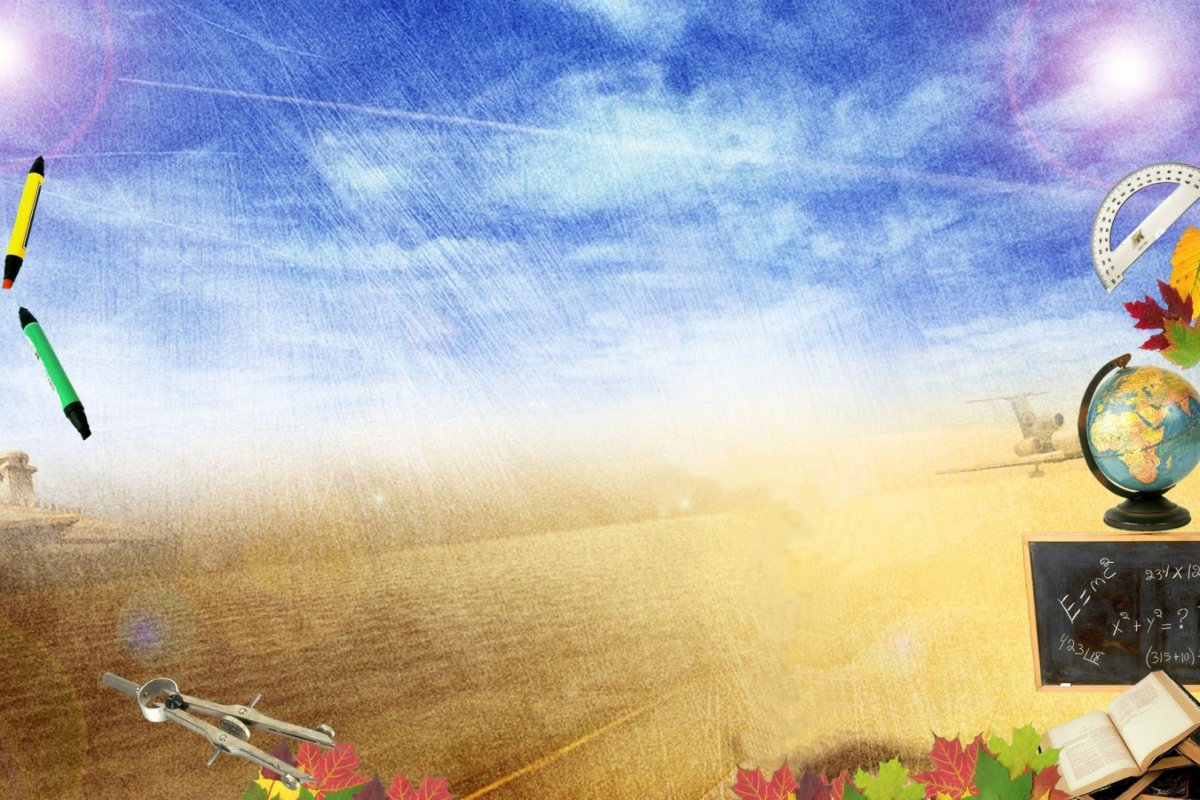 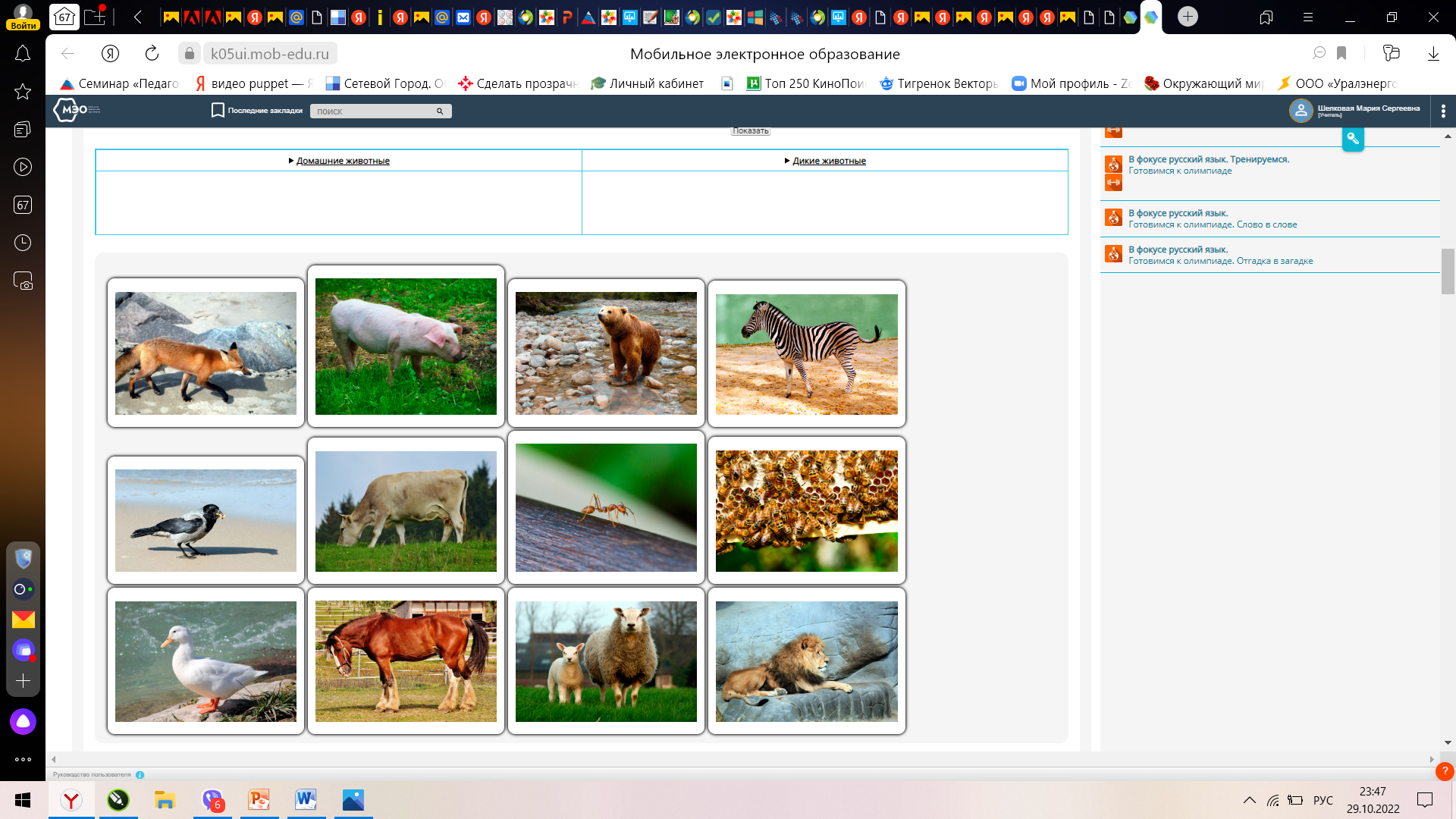 https://k05ui.mob-edu.ru/ui/#/bookshelf/course/231/topic/266/lesson/807
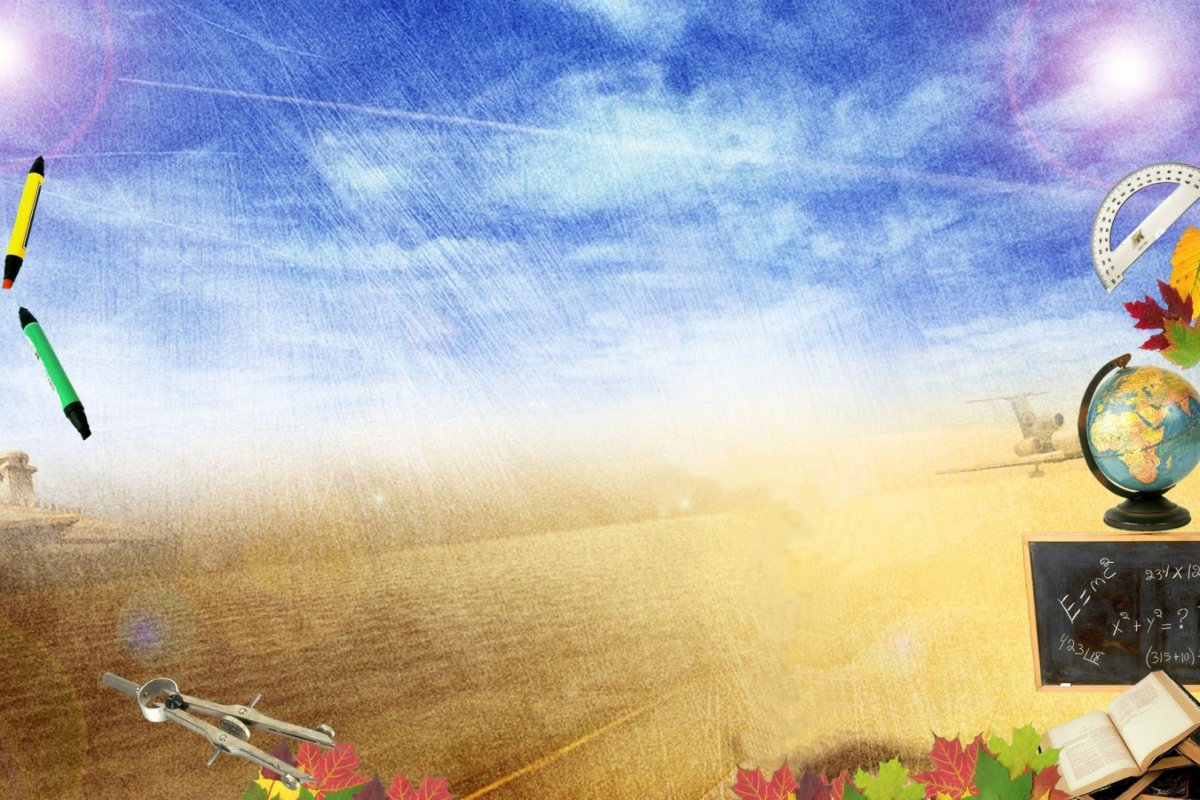 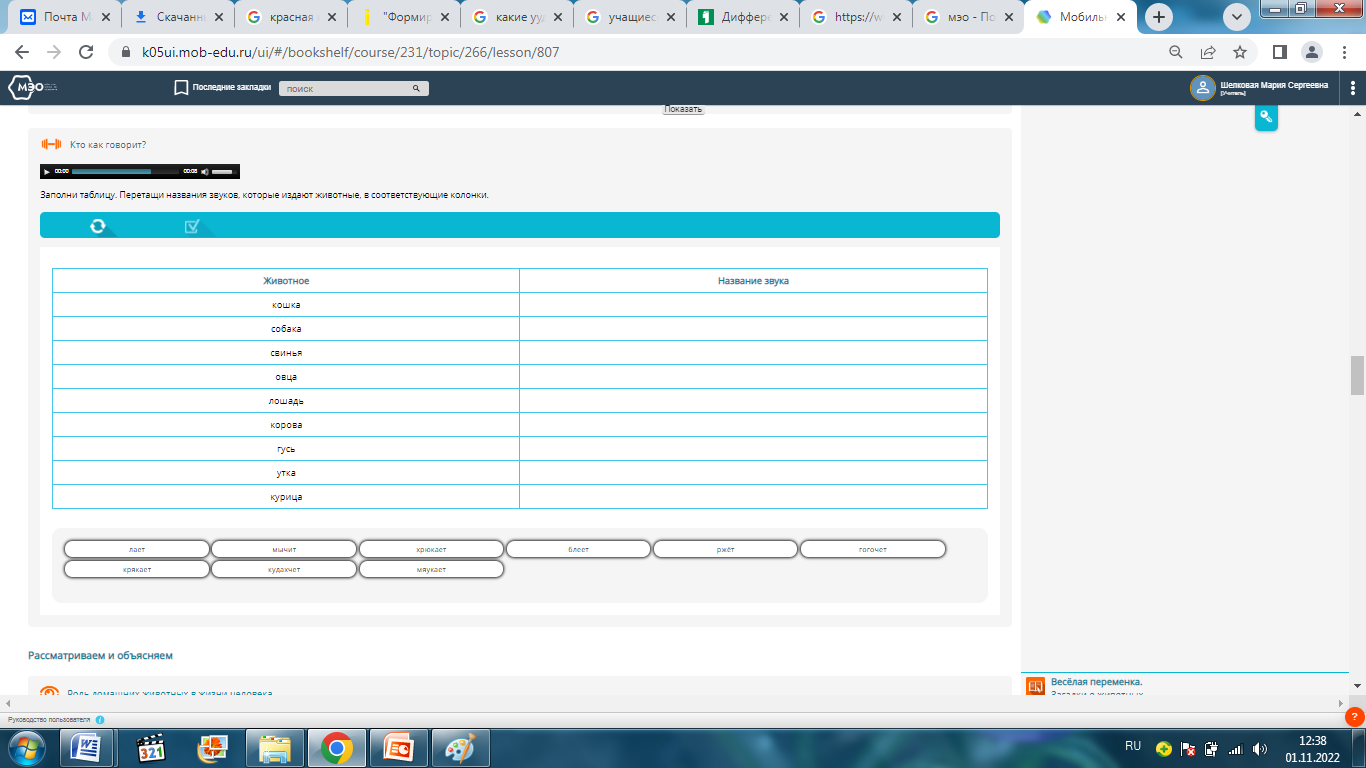 https://k05ui.mob-edu.ru/ui/#/bookshelf/course/231/topic/266/lesson/807
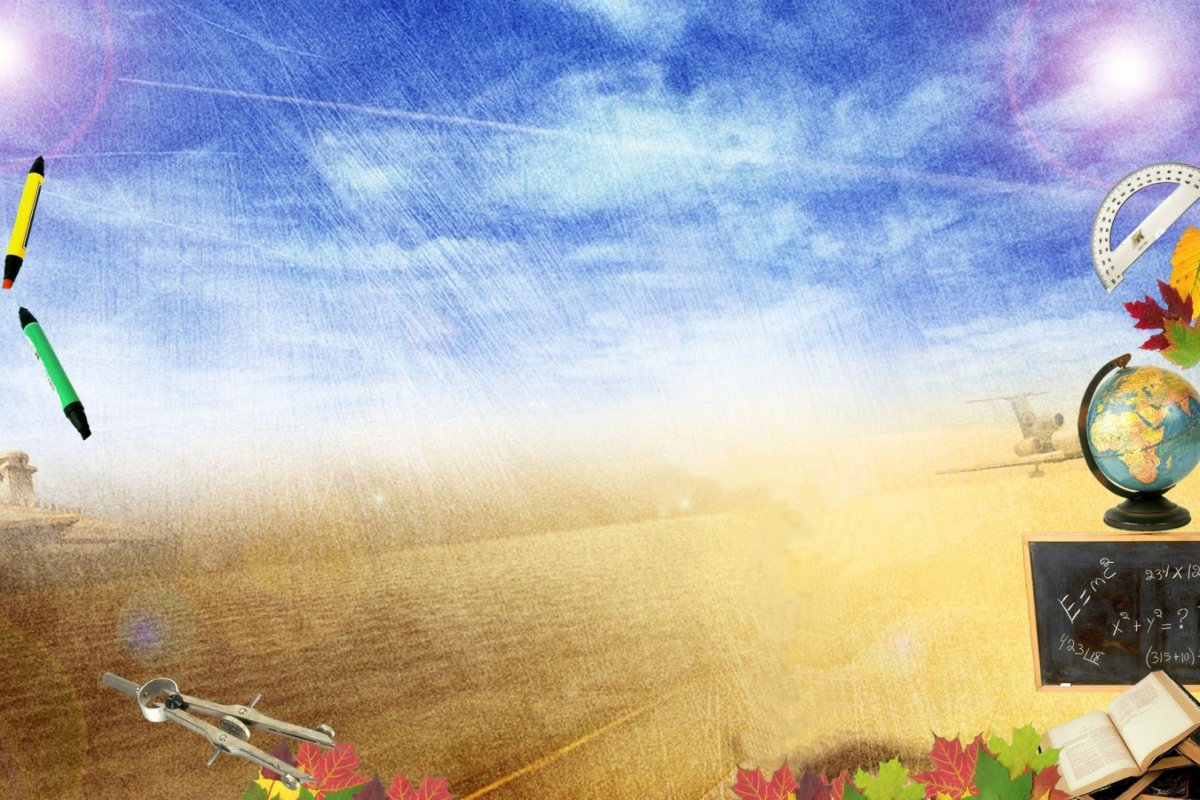 1 группа
2 группа
3 группа
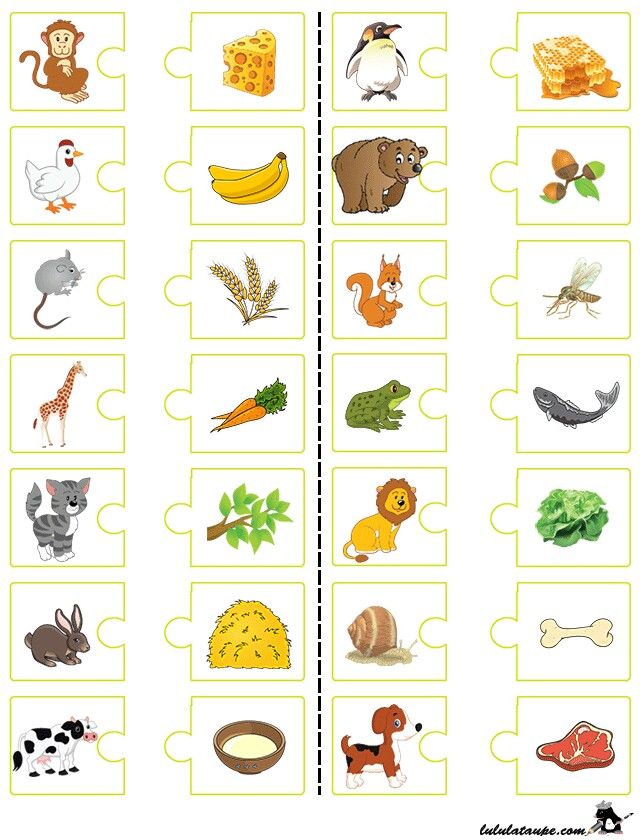 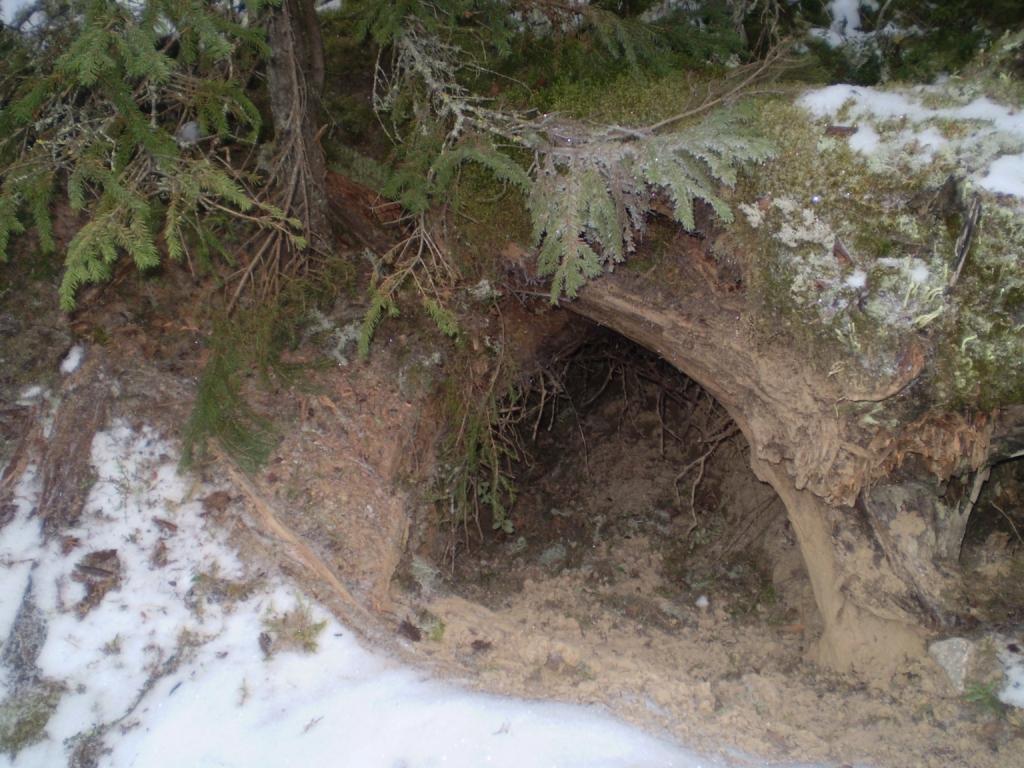 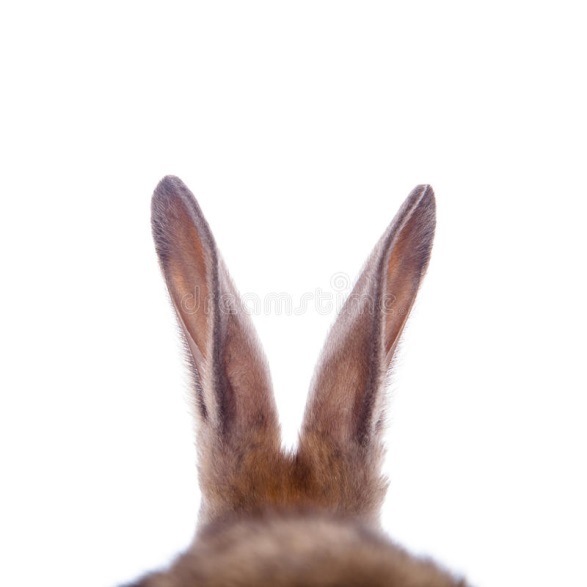 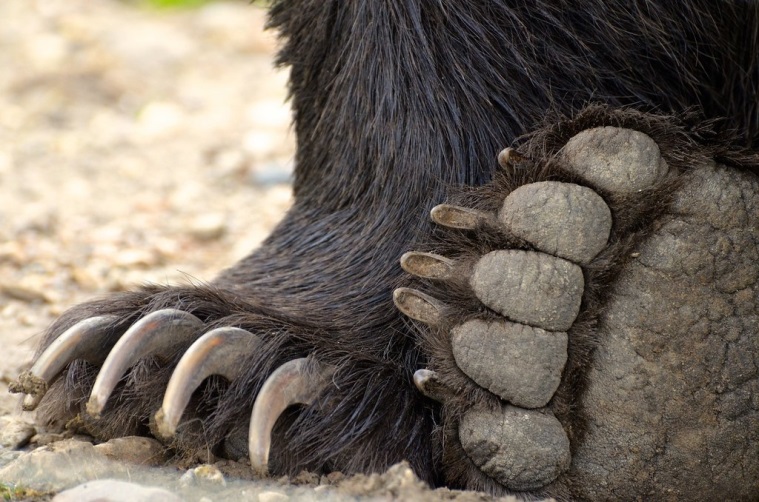 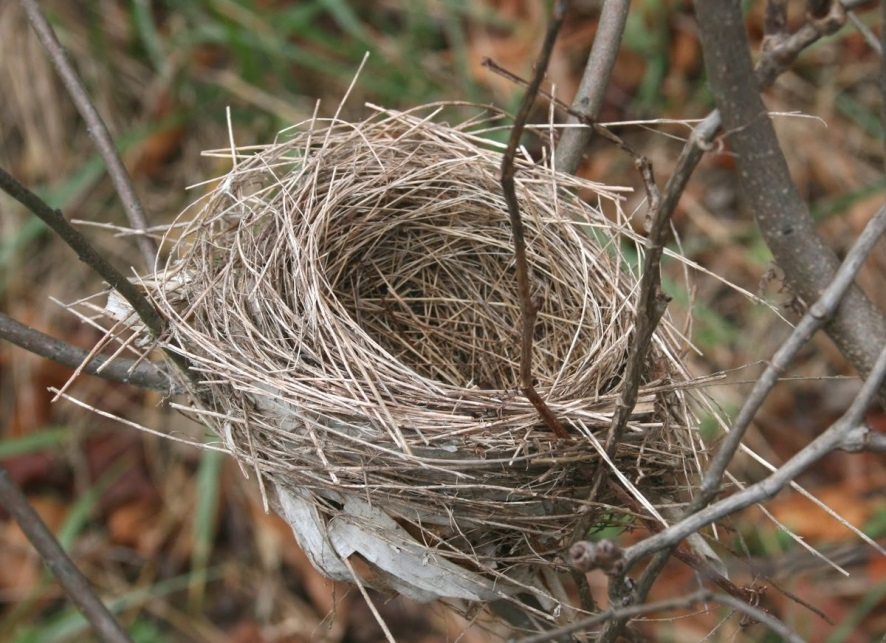 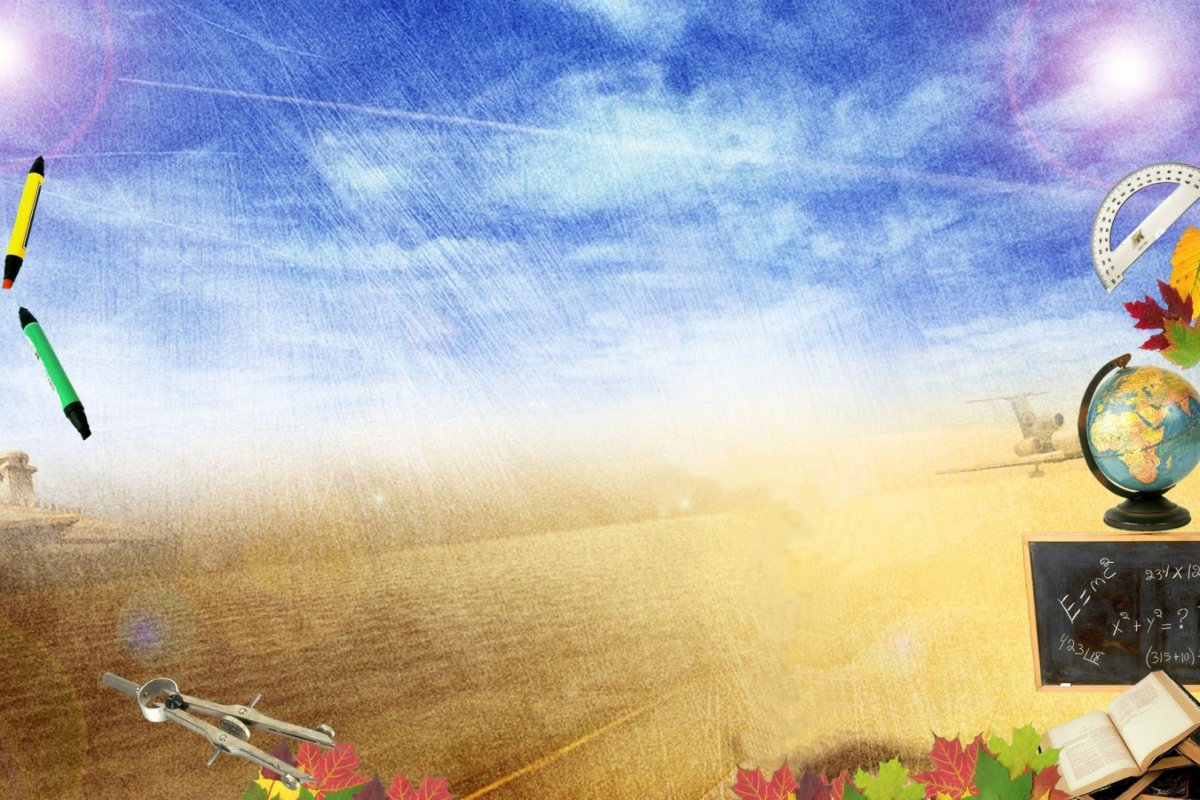 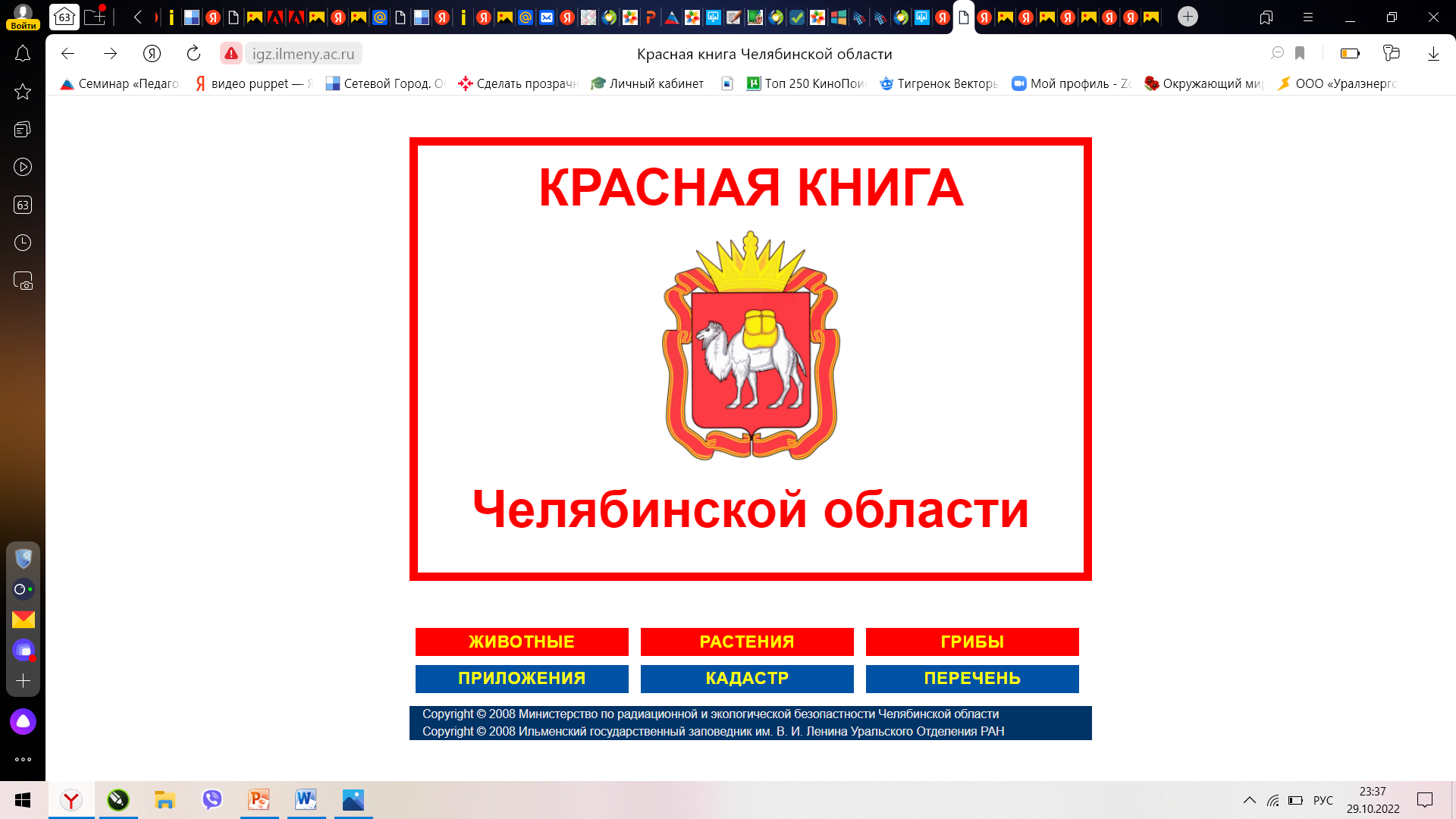 http://igz.ilmeny.ac.ru/RED_BOOK/
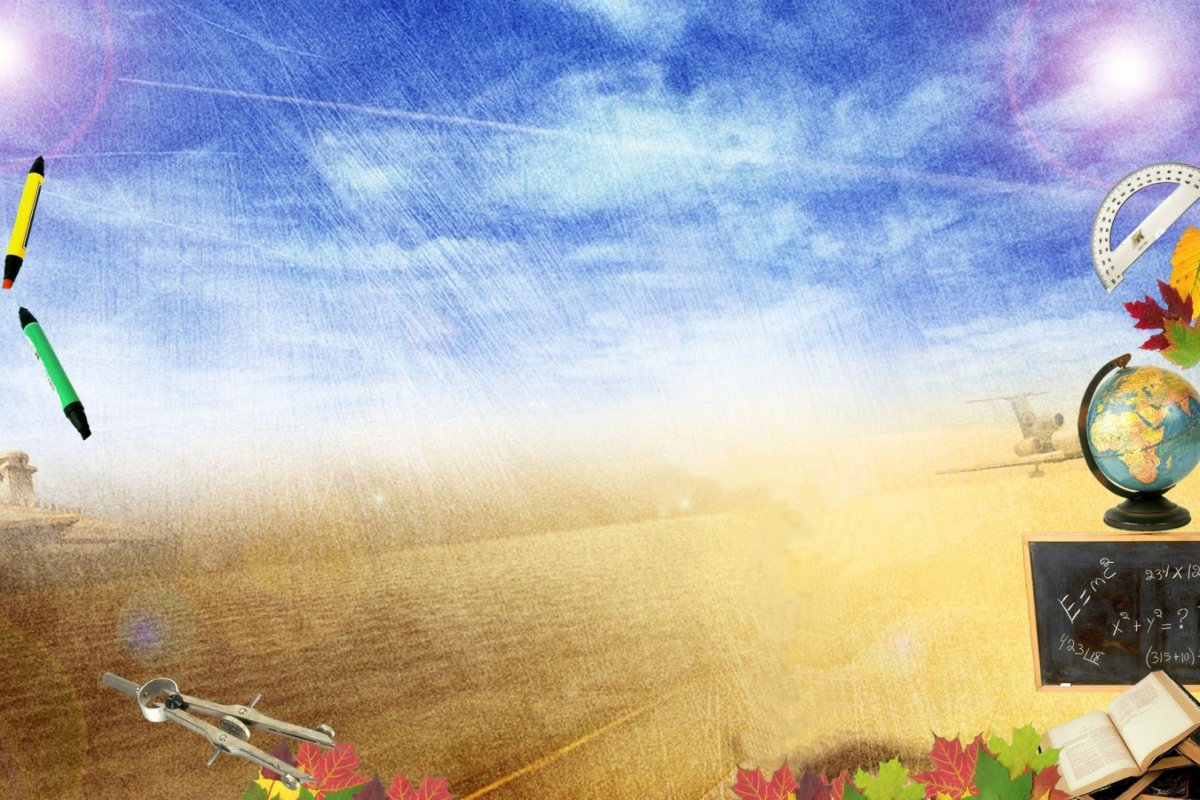 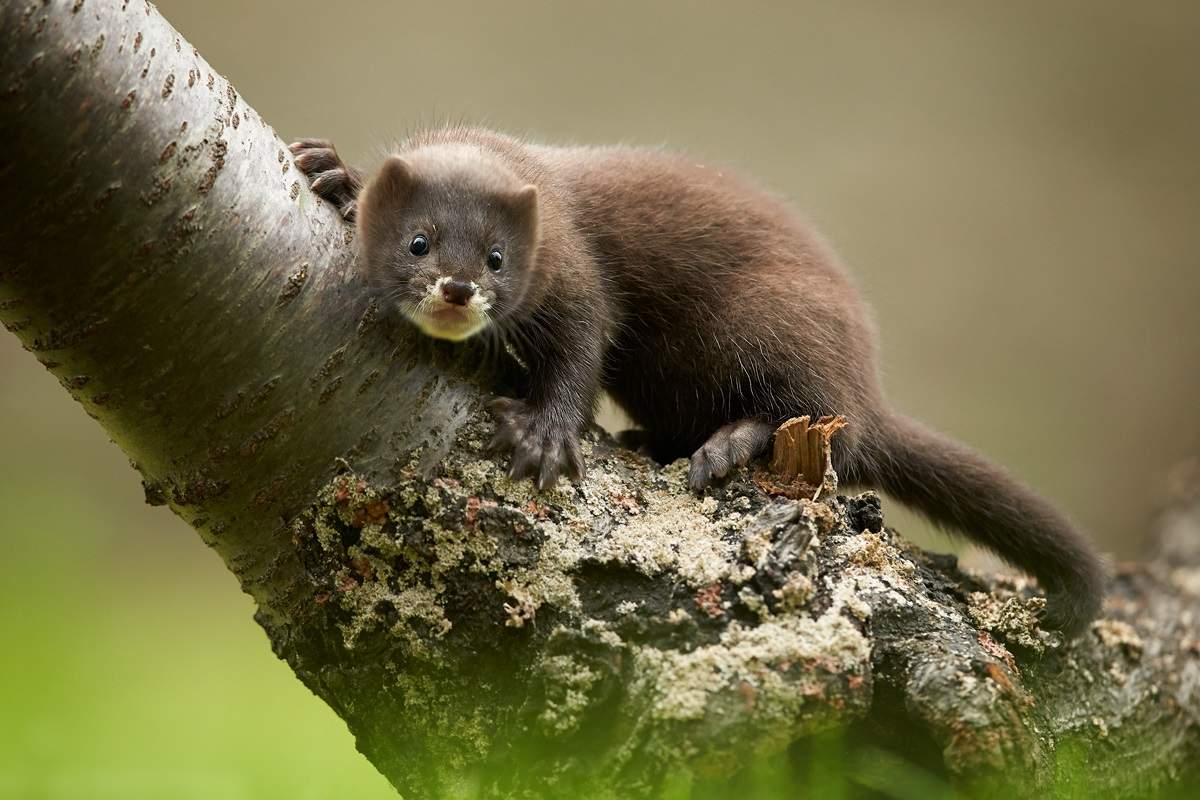 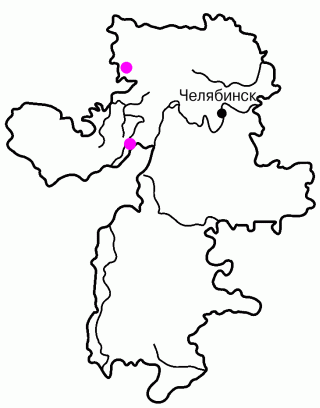 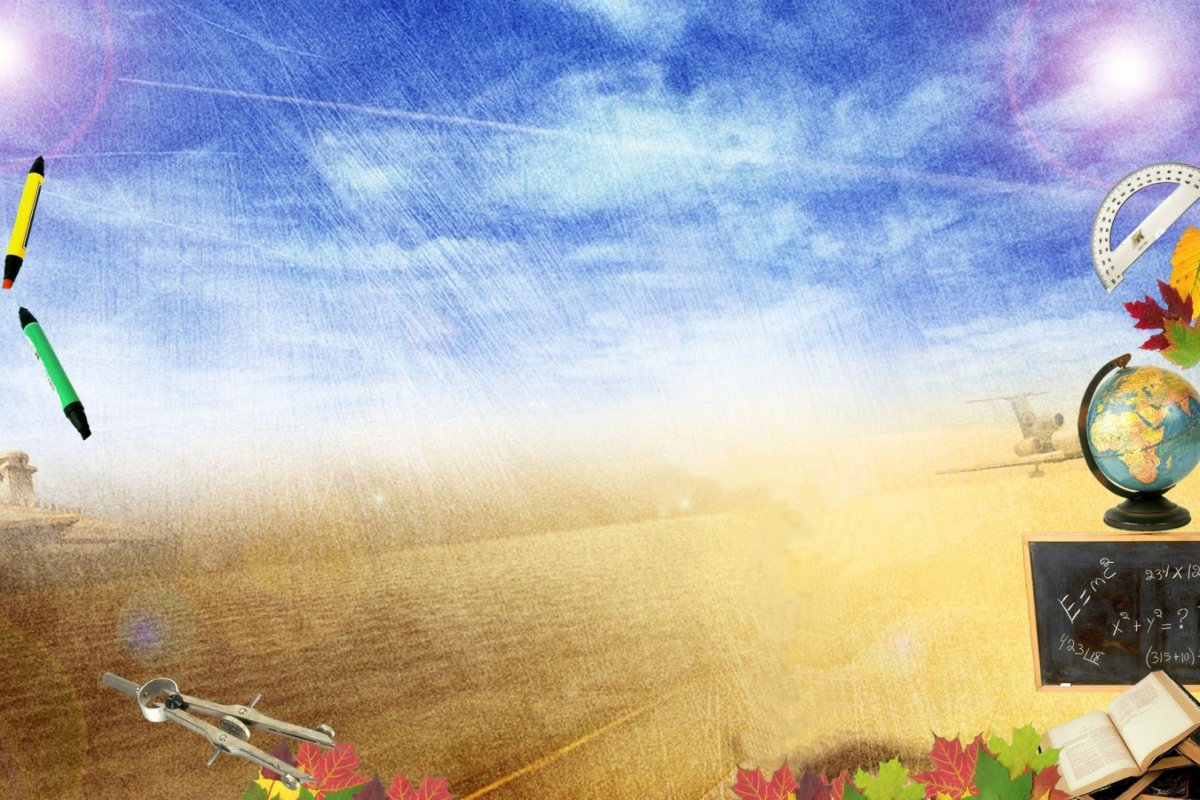 Спасибо за работу!